Interní postupy MAS Brdy
Pracovní verze č. 1

19. 1. 2016 Podlesí
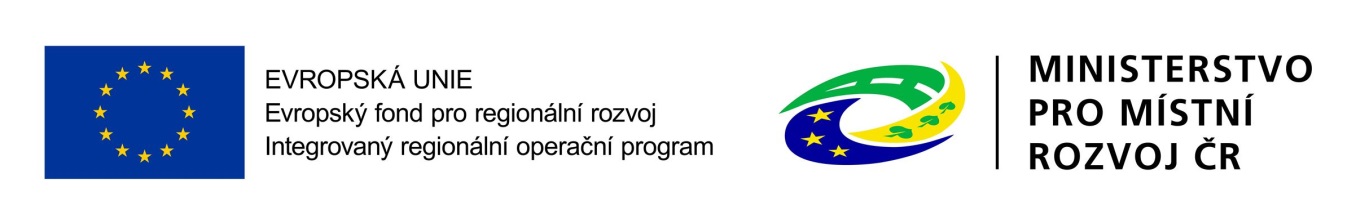 Význam
povinný dokument pro vyhlášení výzev
princip zpracování dle minimálního požadavku ze dne 25.10.2016
výchozí dokumentace
Nařízení Evropského parlamentu a Rady (EU) č. 1303/2013, o společných ustanovení o Evropském fondu pro rozvoj venkova, …. regionální rozvoj, sociálního fondu, ….; IROP; Obecná pravidla pro žadatele, Metodický pokyn; SCLLD atd. 
schválení nejvyšším orgánem MAS, pokud není stanoveno jinak
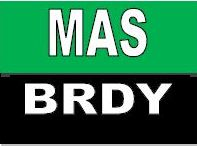 Povinná struktura
1.    Identifikace MAS	
2.    Administrativní kapacity	
3.    Příprava a vyhlášení výzvy MAS	
4.    Hodnocení a výběr projektů
5.    Výběr projektů	
6.    Přezkum hodnocení a výběru projektů	
7.    Postupy pro posuzování změn projektů	
8.    Auditní stopa, archivace
9.    Komunikace se žadateli	
10.  Spolupráce s externími subjekty
11.  Nesrovnalosti a stížnosti
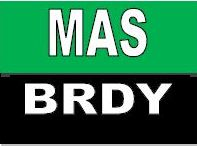 1. Identifikace
název, právní subjektivita….




Kancelář MAS (vedoucí, projektový manažer, finanční manažer)
Programový výbor
Monitorovací výbor
Výběrová komise 
Externí experti (konzultace)
2. Administrativní kapacity
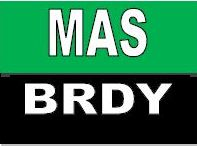 3. Příprava a vyhlášení výzvy MAS
Povinná struktura výzvy MAS 
Odpovědnost za zpracování harmonogramu výzev a jeho odeslán na ŘO IROP
Odpovědnost za vyhlášení výzev a jejich změn
Postup pro změny ve výzvě
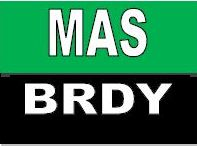 4. Hodnocení a výběr projektů
Kritéria hodnocení 
Kontrola formálních náležitostí a přijatelnosti
Věcné hodnocení  
Ex-ante analýza rizik a kontrola projektu
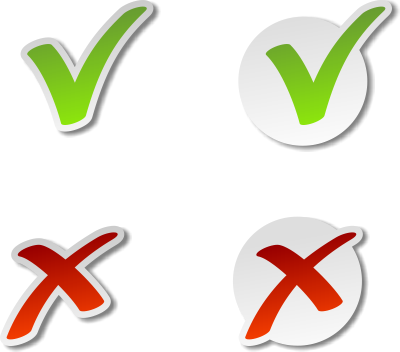 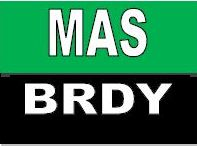 5. Výběr projektů
Zápis z přechozího hodnocení
Výběr projektů k realizaci zajišťuji rozhodovací orgán 
Nejvyšší orgán nemůže měnit pořadí ani hodnocení
Vyčerpání alokace – postup
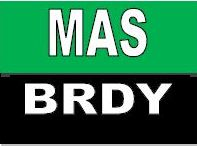 6. Přezkum hodnocení a výběr projektů
Žádost na přezkum hodnocení 
Přezkumné řízení
Monitorovací výbor
Vedoucí zaměstnanec SCLLD
žadatel
Výsledky
Přezkum i ŘO
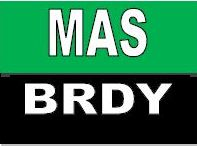 7. Postupy pro posuzování změn projektů
Změny ze strany žadatele
Změny podstatné a nepodstatné
Hodnocení 2 členy výběrového orgánu – vyjádření
Výsledek – povolení x zamítnutí změny
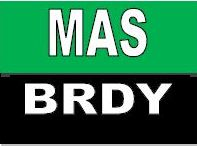 8. Auditní stopa, archivace
Auditní stopa, archivace a poskytování informací a dokumentace minimálně do konce roku 2030
Zápis do registru Úřadu pro ochranu osobních údajů dne 18. 11. 2016
Postup archivace 
označení dokumentů
dokumenty vztahujících se k žádosti o podporu
podpůrné dokumentů
Skartační řízení
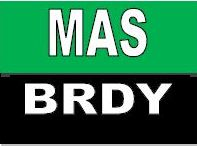 9. Komunikace se žadateli
Postup komunikace 
Auditní stopa – zápisy, FAQ, informace na webu




Povinnost poskytovat informace a dokumentaci MMR, MF ČR, EK, Nejvyššímu kontrolnímu orgánu…..
Informovat ŘO IROP
10. Spolupráce s externími subjekty
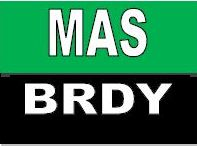 11. Nesrovnalosti a stížnosti
Výsledek kontrol je podezření na nesrovnalost, zejména na podvodné jednání  → hlášení na CRR/ ŘO IROP 
Stížnosti 
Způsob podání,
Forma stížnosti
Postup vyřizování
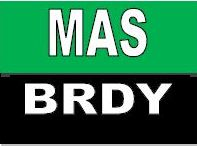 Děkuji za pozornost
Ing. Lenka Kurtinová
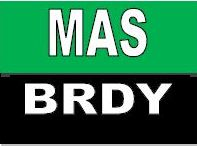